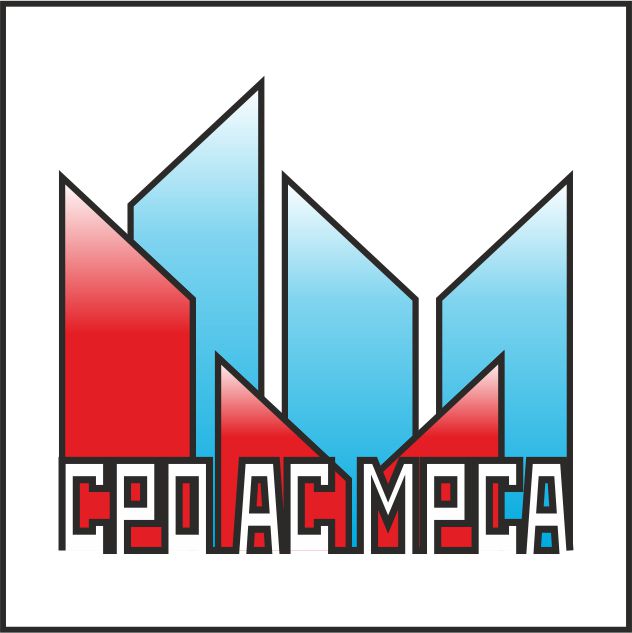 Отчет о деятельности Контрольной и Дисциплинарной Комиссий СРО АС «Межрегионстройальянс» за 2021г.
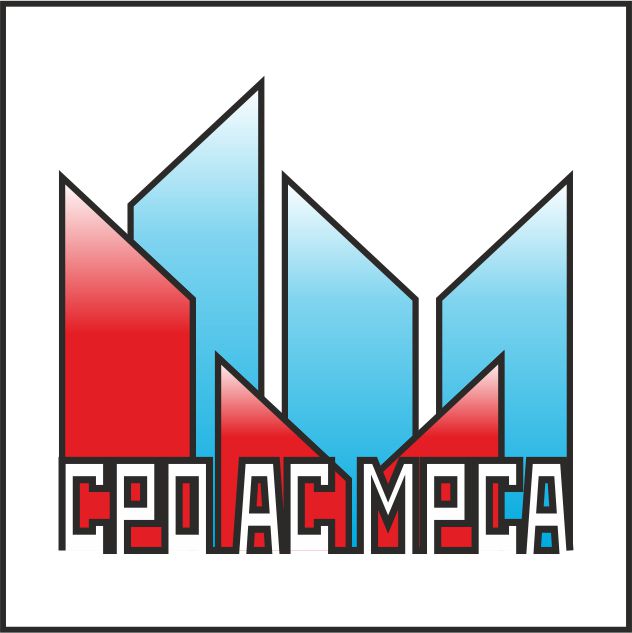 Саморегулируемая организация Ассоциация строителей «Межрегионстройальянс»
Контрольная Комиссия Ассоциации в своей работе руководствуется
Градостроительным Кодексом Российской Федерации и положениями Ассоциации:

о контроле Ассоциации за деятельностью своих членов;
о Контрольной комиссии;
о процедуре рассмотрения жалоб и обращений на действия /бездействия членов СРО.


Дисциплинарная Комиссия Ассоциации в своей работе руководствуется
Градостроительным Кодексом Российской Федерации и положениями Ассоциации:

о Дисциплинарной Комиссии;
о системе мер дисциплинарного воздействия применяемых в отношении членов Ассоциации.
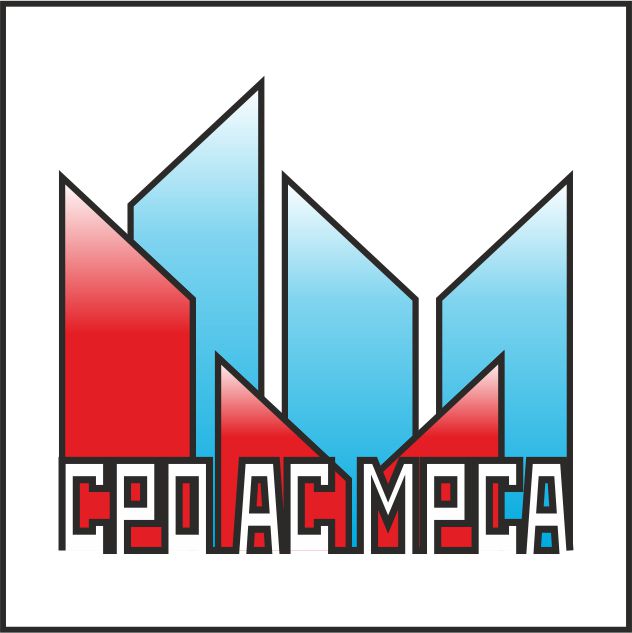 Саморегулируемая организация Ассоциация строителей «Межрегионстройальянс»
Предметом контроля является проверка соблюдения и исполнения членами саморегулируемой организации: 
Требований стандартов и внутренних документов саморегулируемой организации, условий членства в саморегулируемой организации;
Требований законодательства Российской Федерации о градостроительной деятельности и о техническом регулировании;
Обязательств по договорам строительного подряда, заключенным с использованием конкурентных способов заключения договоров;
Соответствия фактического совокупного размера обязательств по договорам строительного подряда, заключенным членом саморегулируемой организации с использованием конкурентных способов заключения договоров, предельному размеру обязательств, исходя из которого таким членом саморегулируемой организации был внесен взнос в компенсационный фонд обеспечения договорных обязательств;
Проверка по поступившим в СРО уведомлениям, жалобам на действия/бездействия членов СРО.
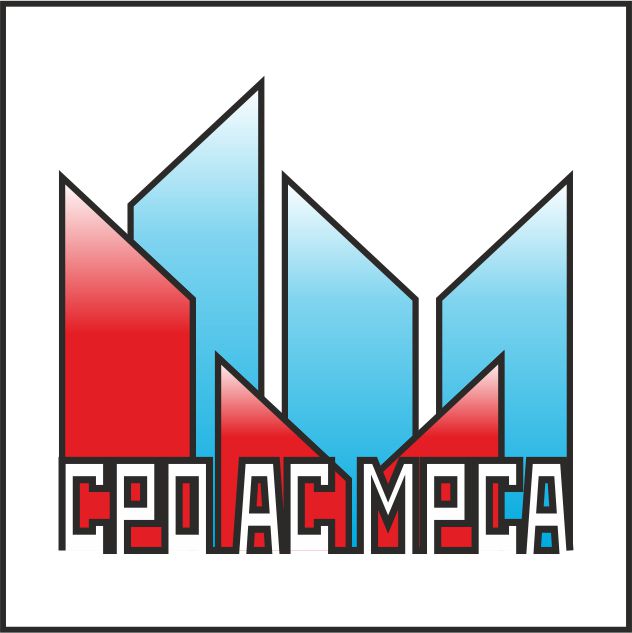 Саморегулируемая организация Ассоциация строителей «Межрегионстройальянс»
Ассоциацией проводятся:
Плановые проверки;
Внеплановые проверки.


Проверки могут быть документарными или выездными.


Выездные проверки как правило проводятся в случае поступления в Ассоциацию жалоб, обращений, от физических лиц, органов строительного надзора, Ростехнадзора, иных юридических лиц.
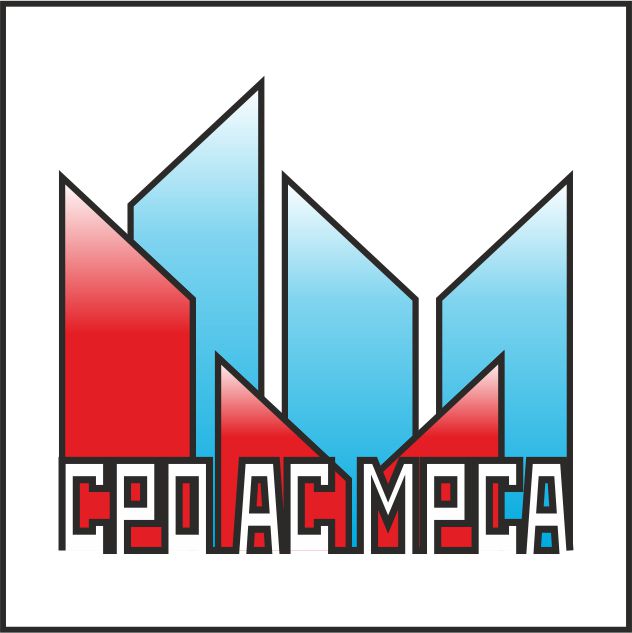 Саморегулируемая организация Ассоциация строителей «Межрегионстройальянс»
Информация о проведенных проверках по категориям:
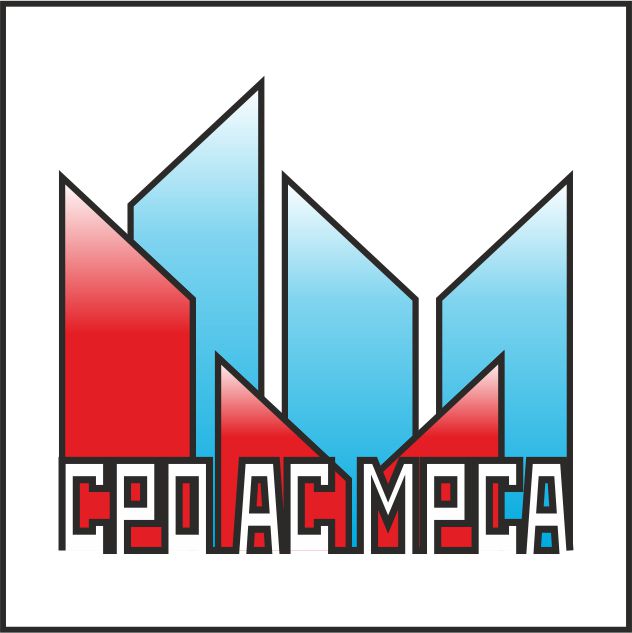 Саморегулируемая организация Ассоциация строителей «Межрегионстройальянс»
Наиболее характерные нарушения, выявляемые при плановых проверках:

Отсутствие специалистов, включенных в Национальный реестр специалистов;
Не своевременная пролонгация договоров страхования;
Не своевременная оплата членских взносов;
Отсутствие системы подготовки по правилам промышленной безопасности, повышения квалификации специалистов организации;
Нарушение сроков исполнения договорных обязательств по договорам, заключаемым с использованием конкурентных способов заключения договоров (44ФЗ, 223ФЗ, 615 Постановление Правительства).
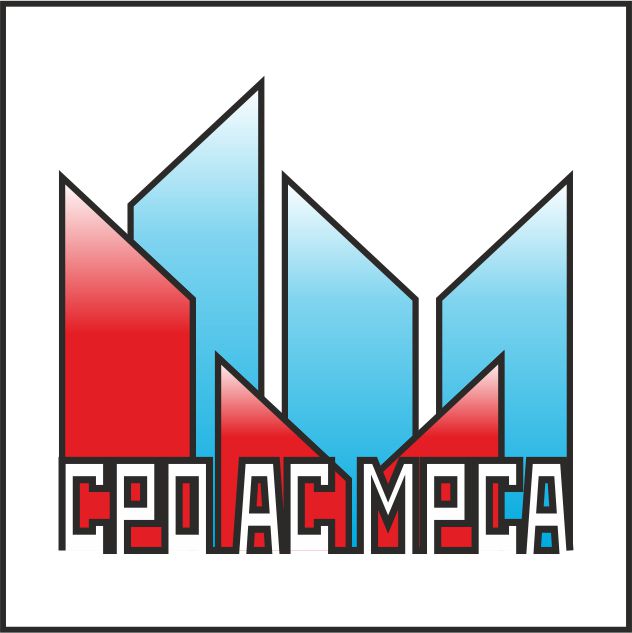 Саморегулируемая организация Ассоциация строителей «Межрегионстройальянс»
Наиболее характерные нарушения, выявляемые при внеплановых проверках:

Нарушения технических регламентов Градостроительной деятельности;
Нарушения, связанные с несоответствием выполненных работ проектной и рабочей документации (50% из них - не соблюдение ПОС, ППР);
Отсутствие исполнительной документации; 
Нарушения требования охраны труда;
Нарушение требований экологической безопасности;
Нарушение требований пожарной безопасности.
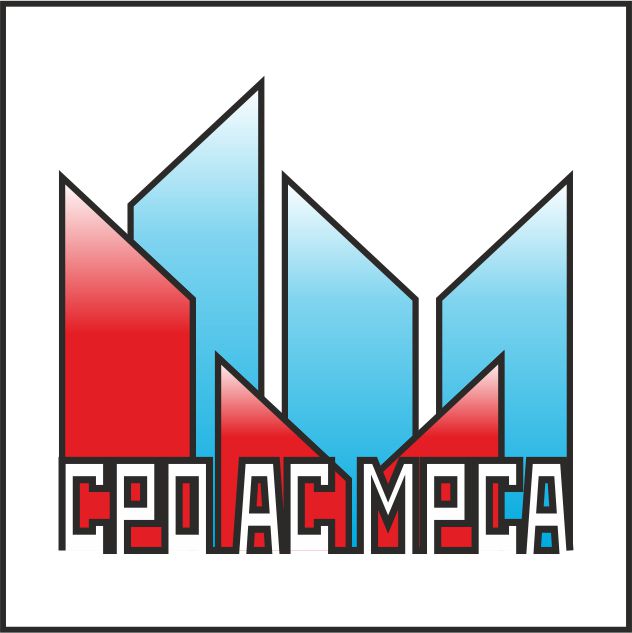 Саморегулируемая организация Ассоциация строителей «Межрегионстройальянс»
В результате контрольной деятельности были применены меры дисциплинарного воздействия:
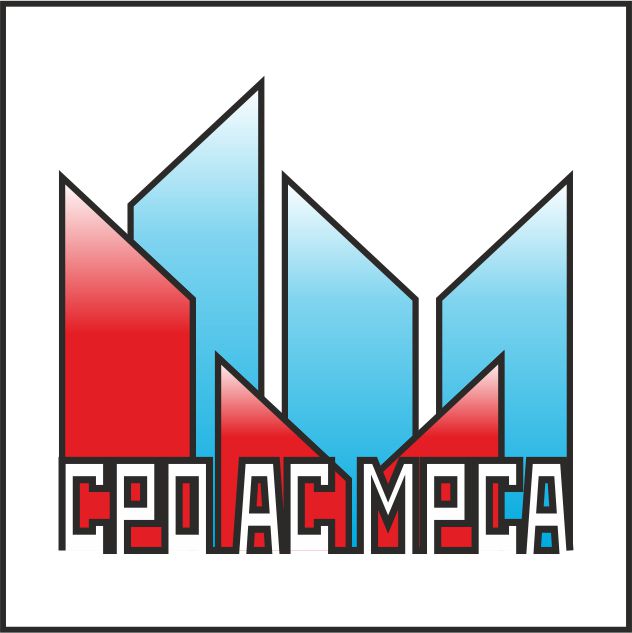 Саморегулируемая организация Ассоциация строителей «Межрегионстройальянс»
Исключено 169 организаций, том числе по основаниям:
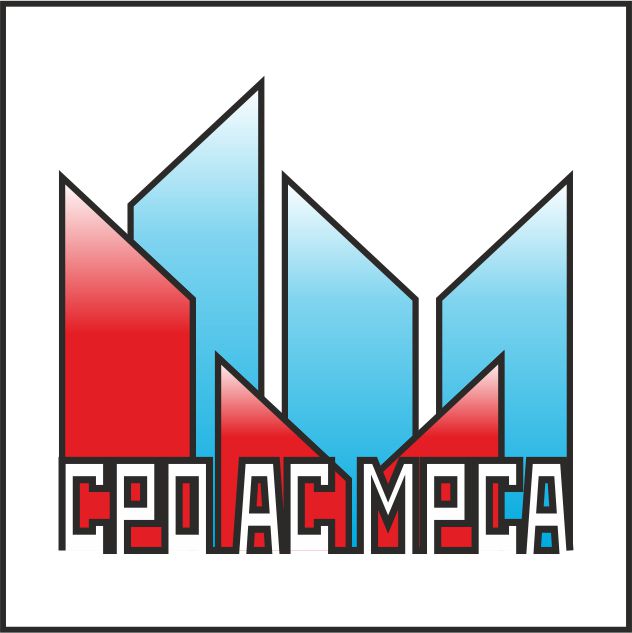 Саморегулируемая организация Ассоциация строителей «Межрегионстройальянс»
Уведомления о несчастных случаях, случаях травматизма и гибели людей на объектах:
В 2021 году в адрес СРО не поступали уведомления о случаях гибели и травматизма людей,
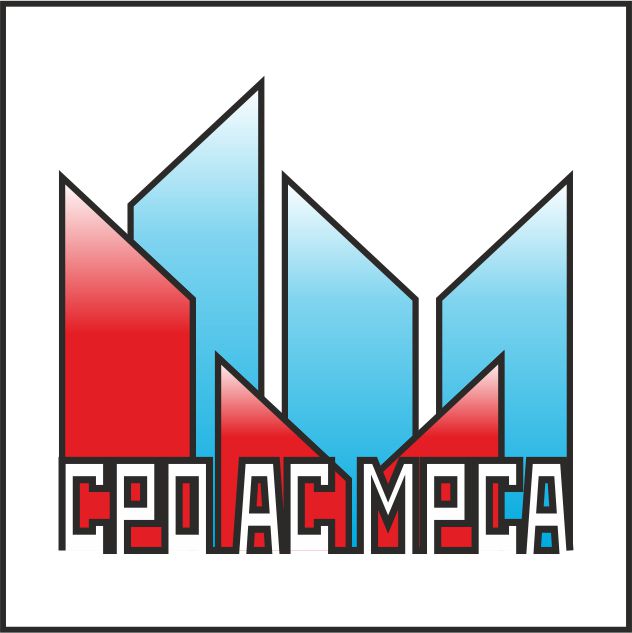 Саморегулируемая организация Ассоциация строителей «Межрегионстройальянс»
Лица, осуществляющие строительство (генеральные подрядчики) забывают, что вся ответственность за организацию строительства на объекте, в том числе исполнение требований охраны труда, пожарной безопасности, выполнение требований ПОС, ППР, в том числе субподрядными организациями, лежит на генеральном подрядчике. 
В настоящее время мы имеем:
Многократное увеличение количества обращений от Мосгосэкспертизы, гос. экспертизы МО, ФКР г. Москвы и МО о низком качестве подготовки проектной документации сдаваемой в экспертизу, низкое качество СМР; 
Много жалоб поступает от жителей многоквартирных домов на не качественное проведение капитального ремонта многоквартирных домов;
Выявлены случаи подделки выписок из реестра СРО, где организации незаконно завышают свой уровень ответственности по заключению договоров подряда для подачи документов на тендерные комиссии; 
Появились первые обращения в суды по взысканию из компенсационных фондов саморегулируемых организаций за неисполнение договорных обязательств, заключенных по 44 и 223 ФЗ.
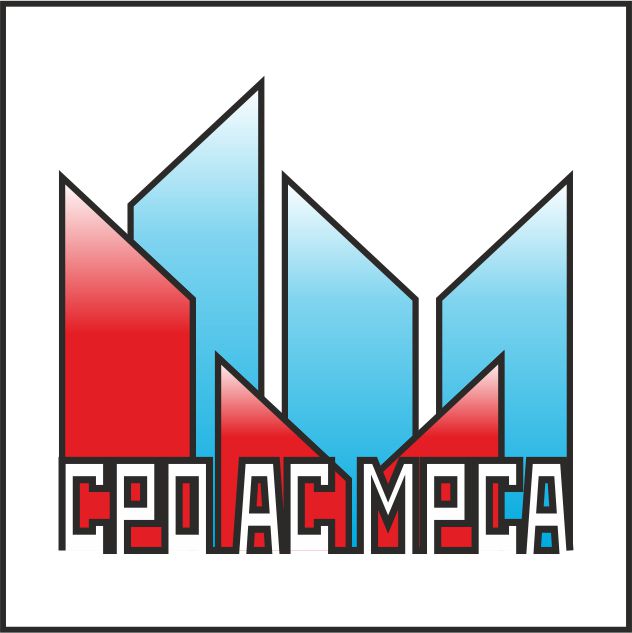 Саморегулируемая организация Ассоциация строителей «Межрегионстройальянс»
Обращаясь к руководителям организаций:
Пожалуйста, воспринимайте действия экспертов Контрольной Комиссии Ассоциации при проведении проверок по обращениям органов строительного надзора не как очередных «проверяющих», а как специалистов, готовых оказывать в случае необходимости консультационную и иную практическую помощь по устранению нарушений, вплоть до приглашения для участия в комиссиях органов Госстройнадзора для рассмотрения выявленных нарушений. 
Но если организация не способна качественно выполнять работы, отсутствуют квалифицированные кадры, от проверки к проверке выявляются одни и те же грубые нарушения технологий строительства, ГОСТов, СП, отступления от проектной документации, нарушения требований по охране труда, то к таким организациям будут применяться все меры дисциплинарного воздействия, вплоть до исключения из членов СРО, в соответствии с требованием законодательства.